Voeren en verzorgenPeriode 4
Runderrassen
Dexter
Galloway
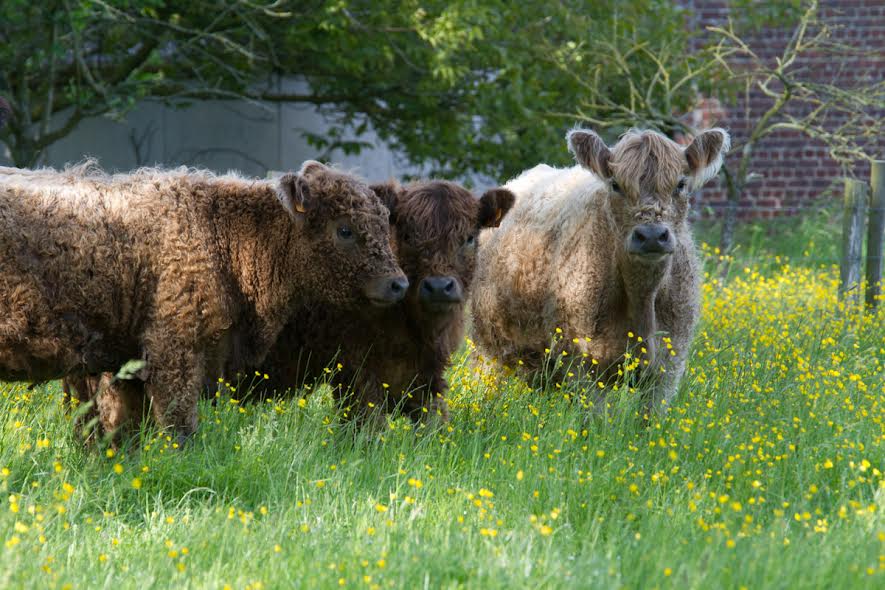 Schotse hooglander
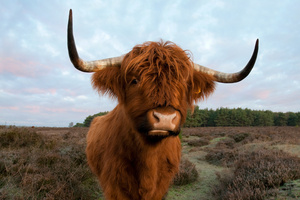 Lakenvelder
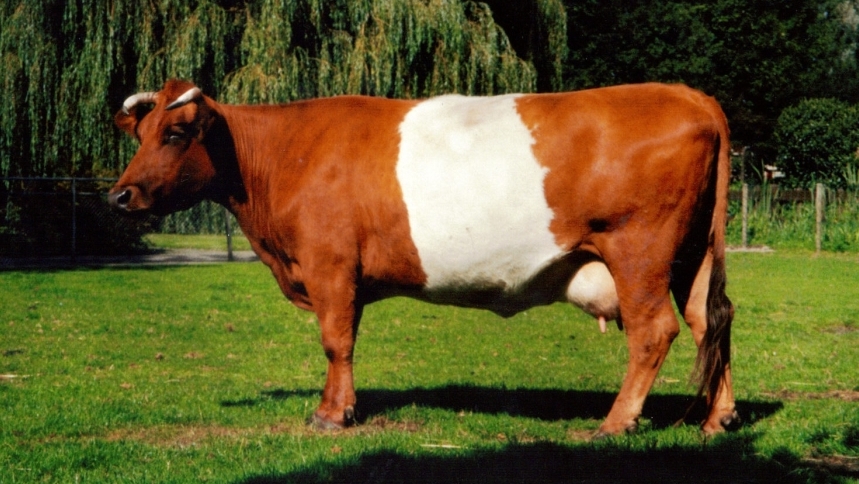 Groninger blaarkop
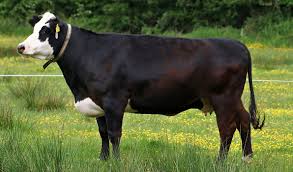 Holstein Frisian
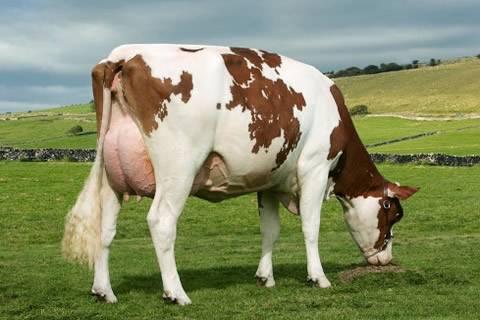 Limousine
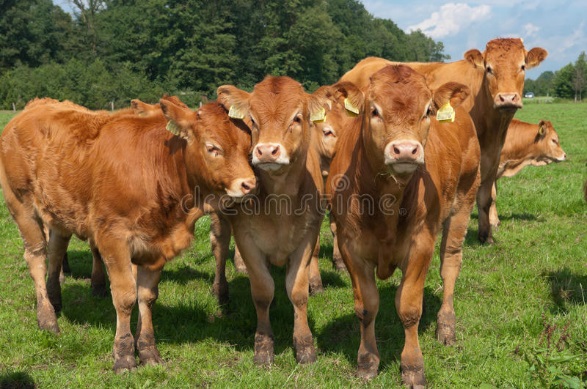 Witrik
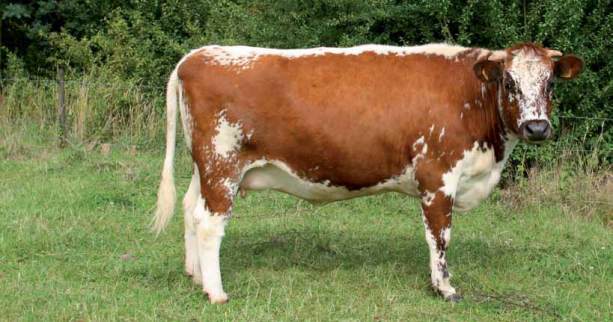 Blonde D aquitaine
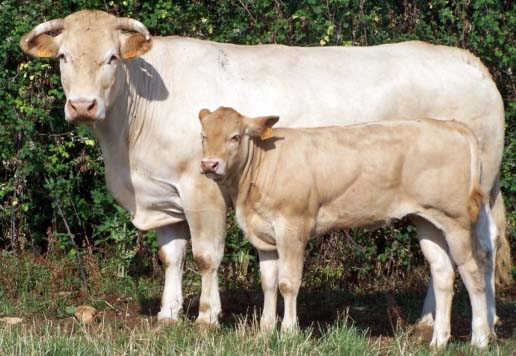 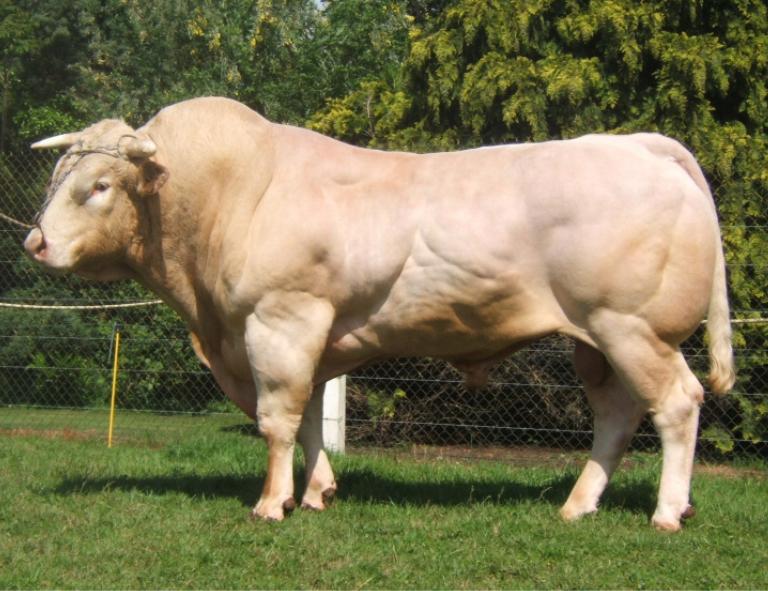 MRIJ (Maas Rijn en Ijssel)
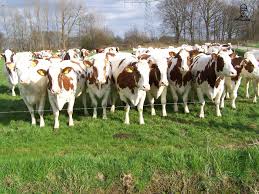 Jersey
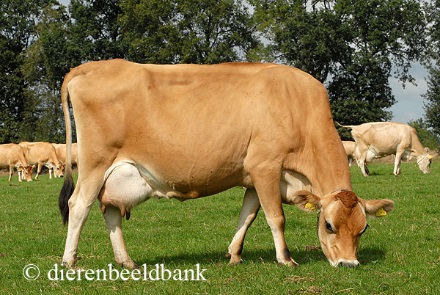 Belgisch witblauw
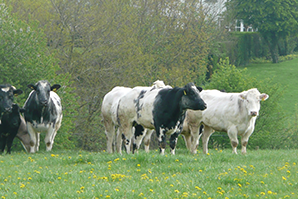 Piemontese
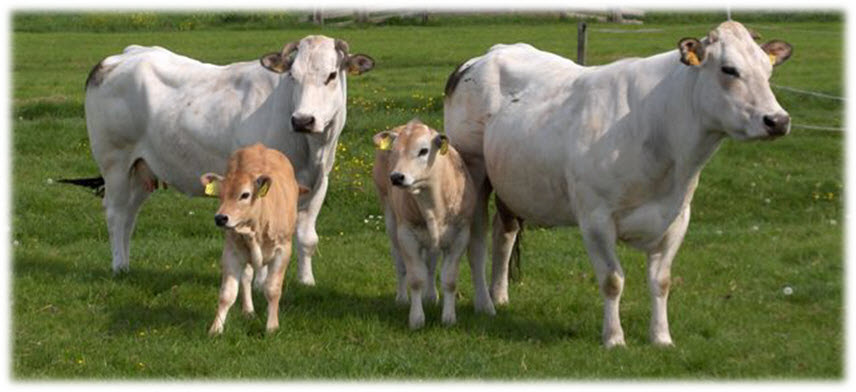 Fries Hollands
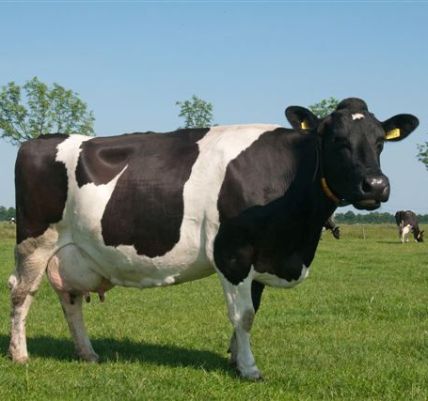 Hereford
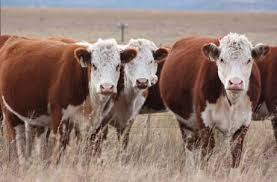 Charolais
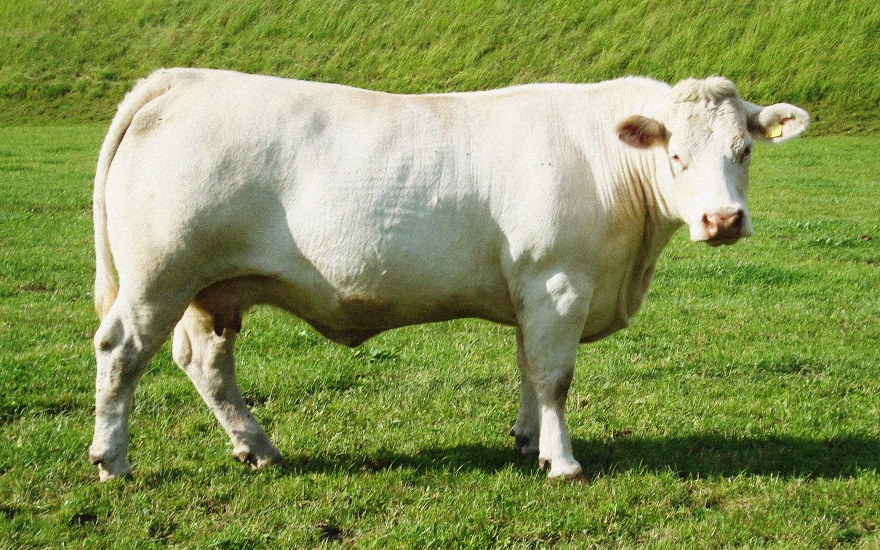 Brandrode
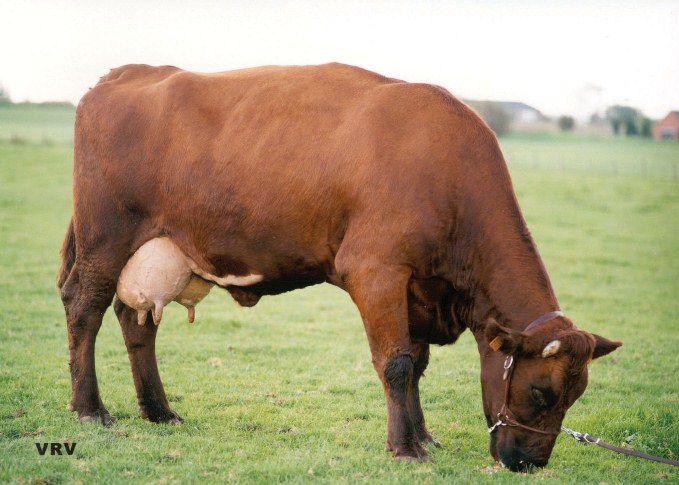